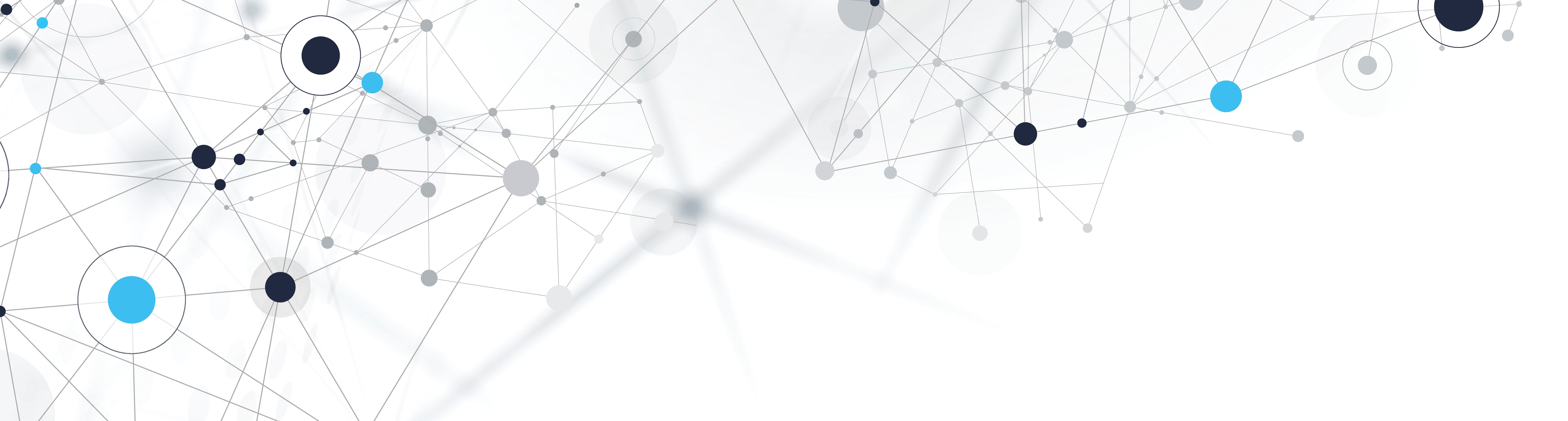 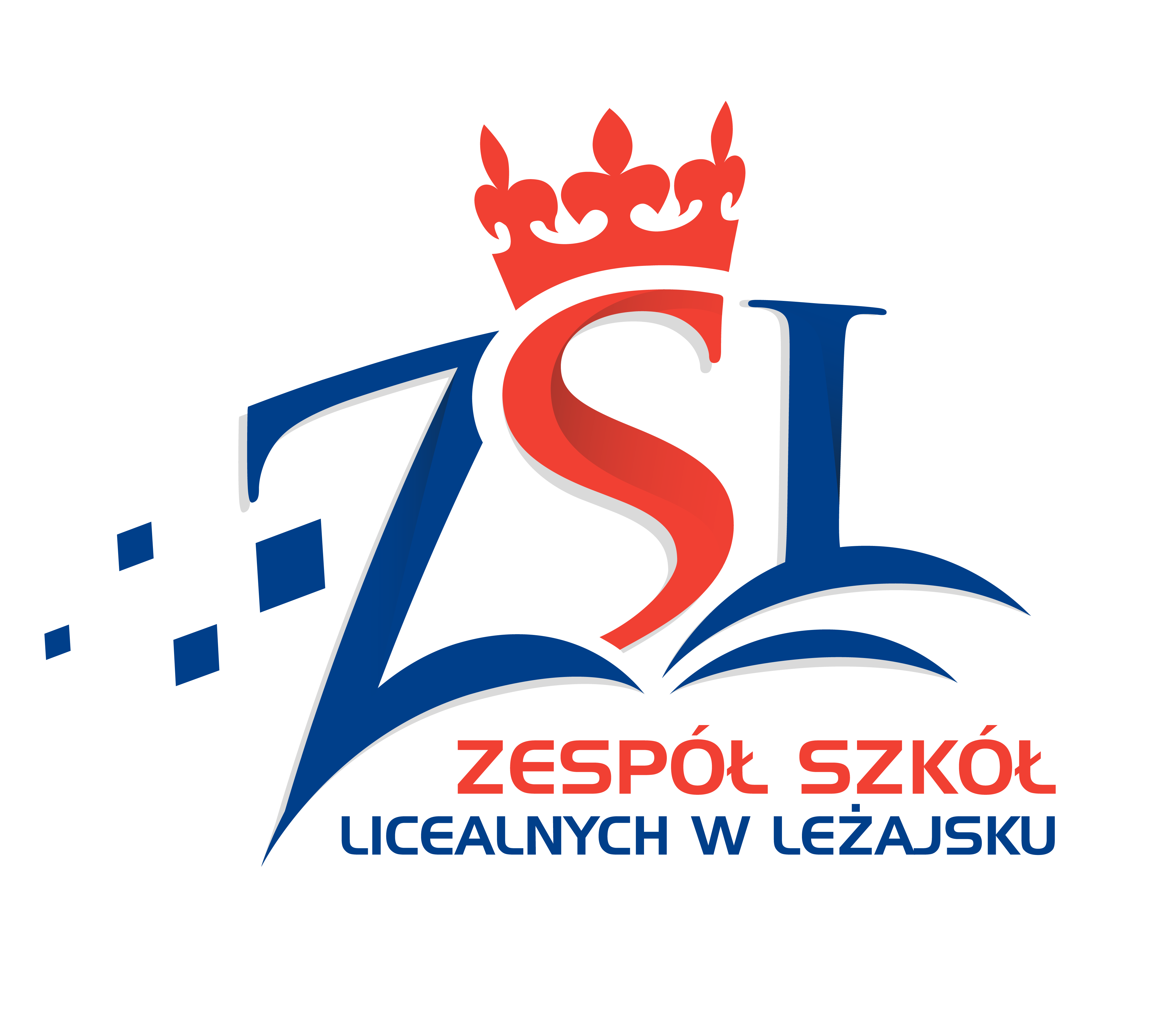 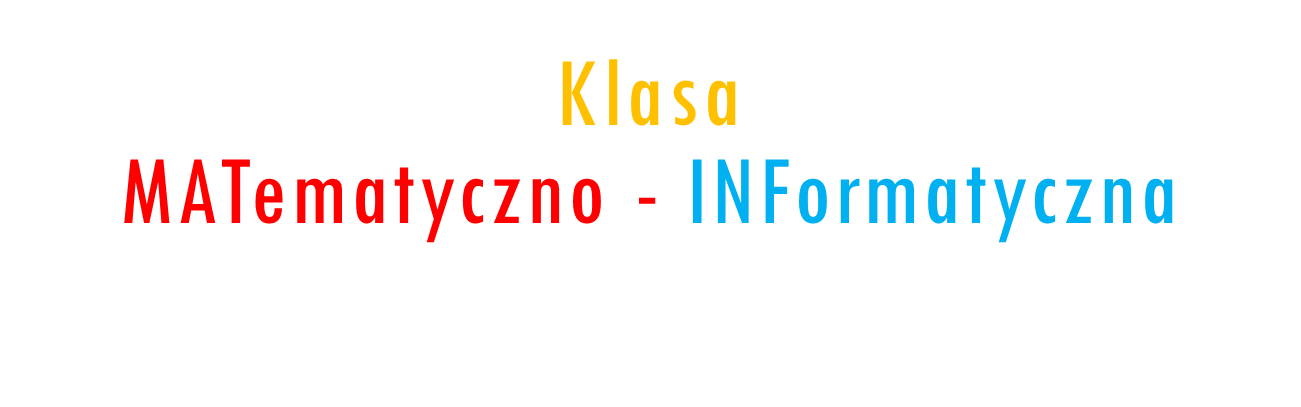 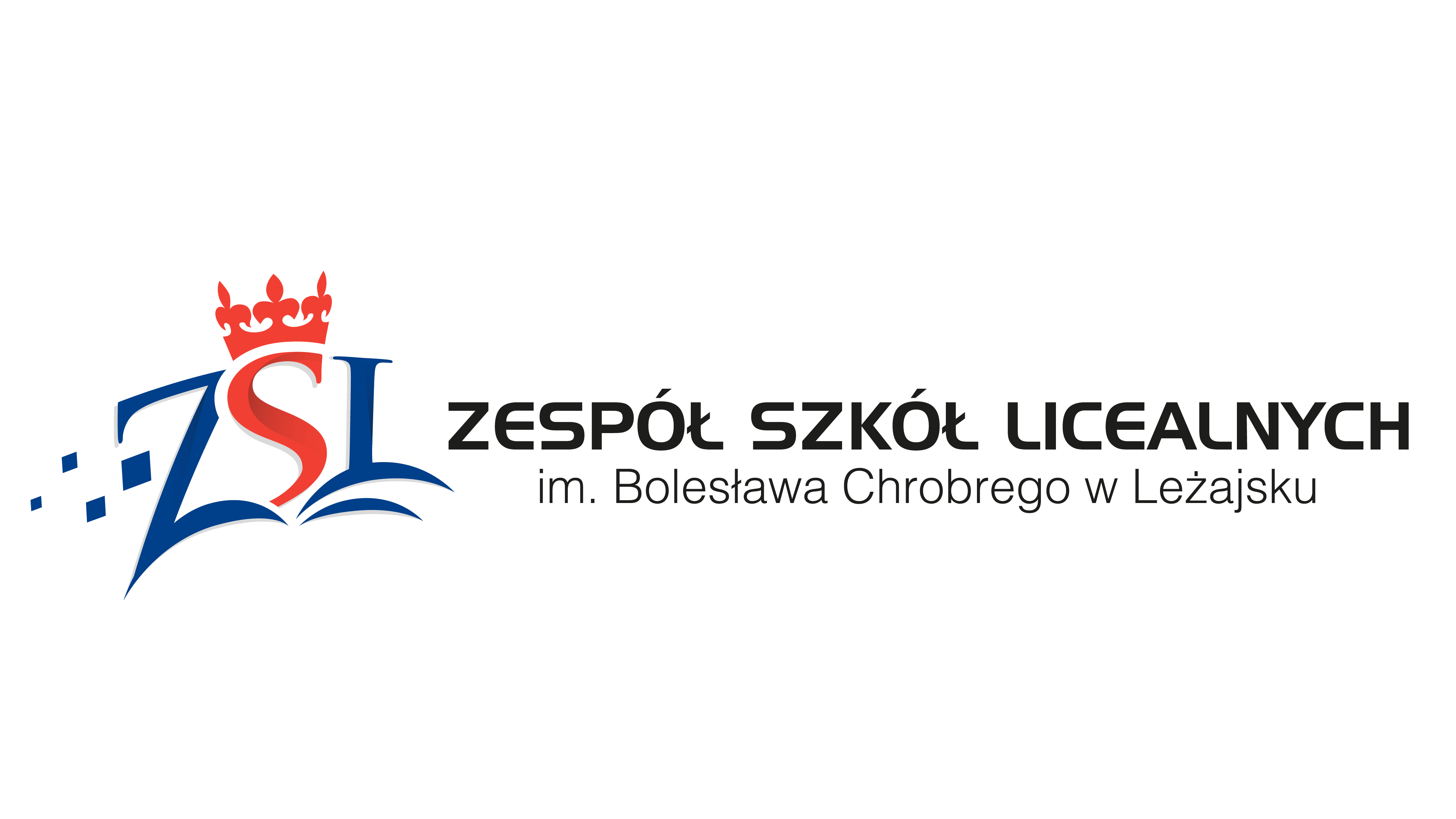 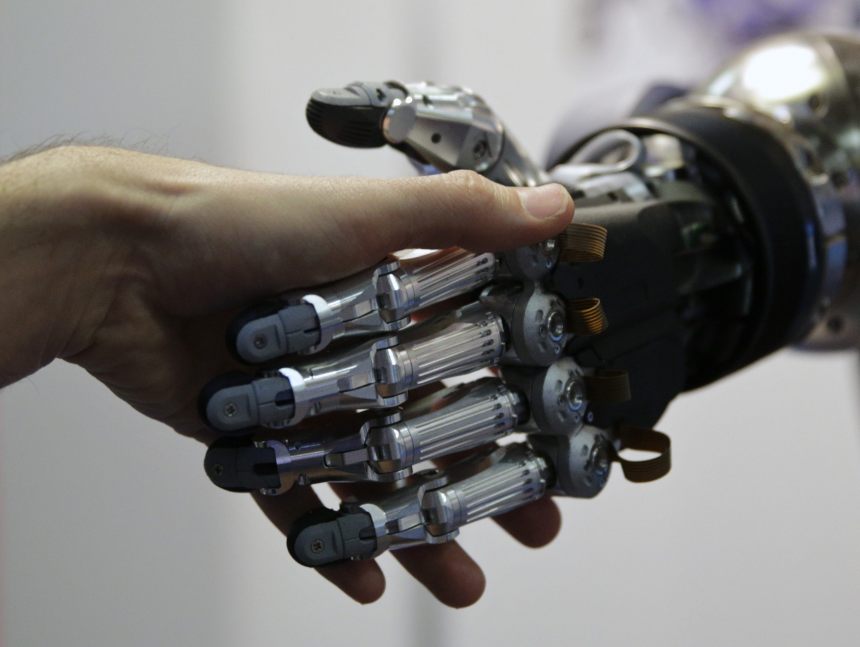 AI - SI
mgr inż. Bogusław MAJCHER
Chaty AI
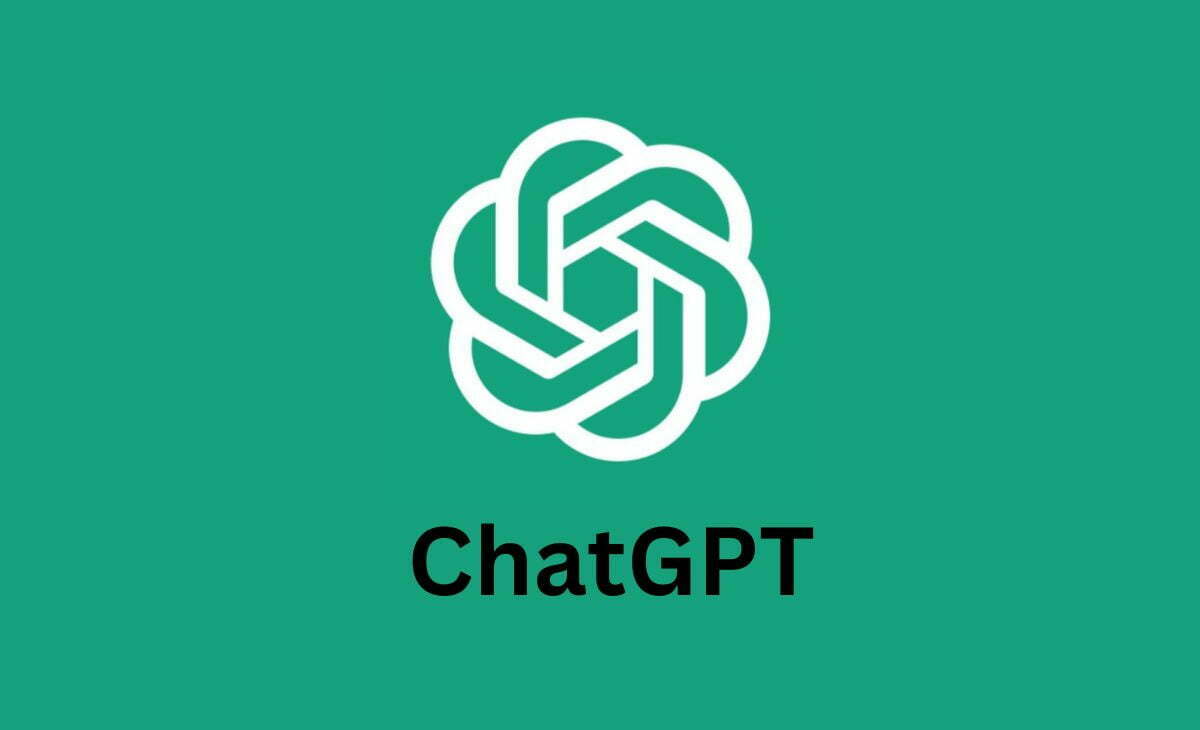 chat.openai.com
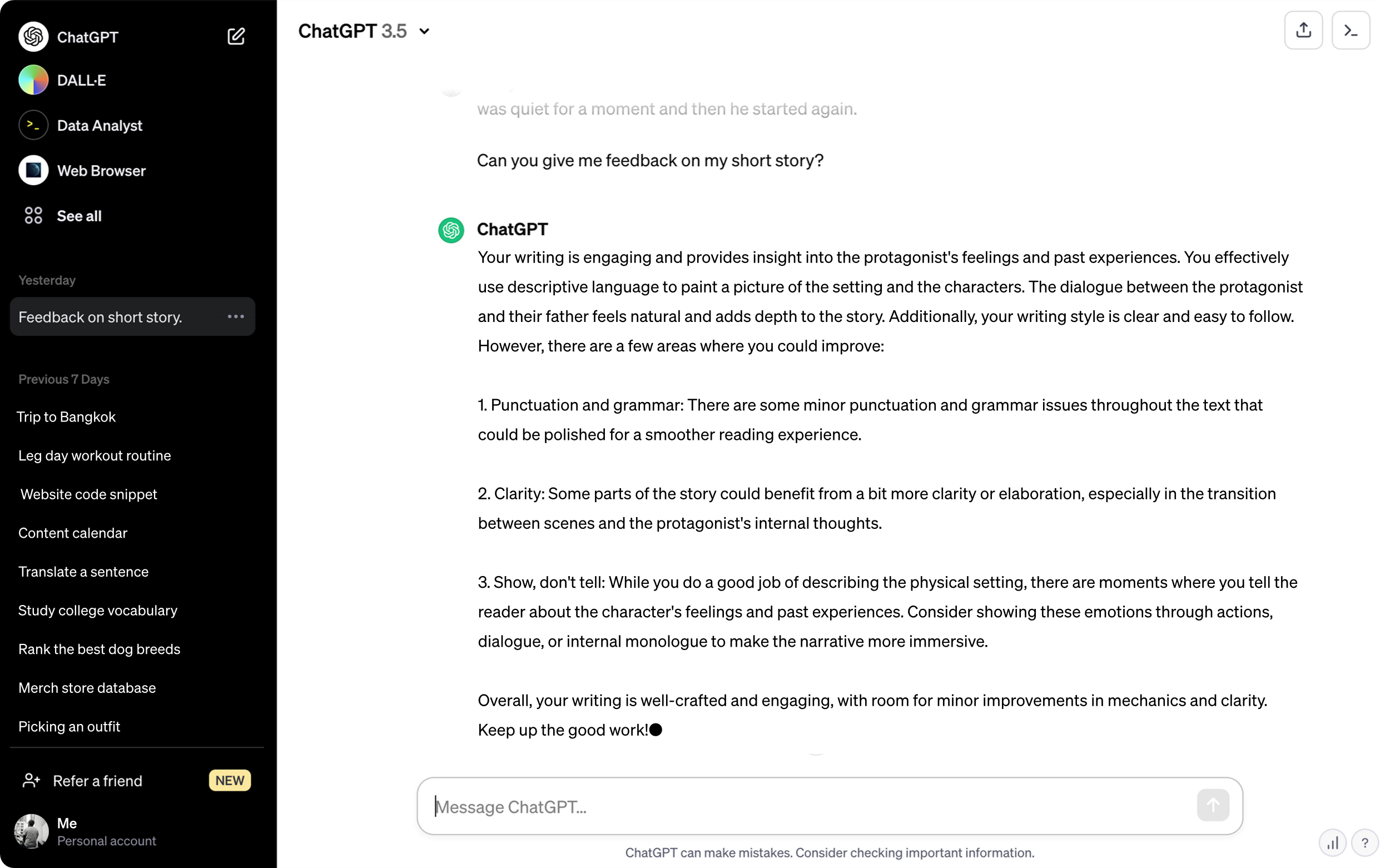 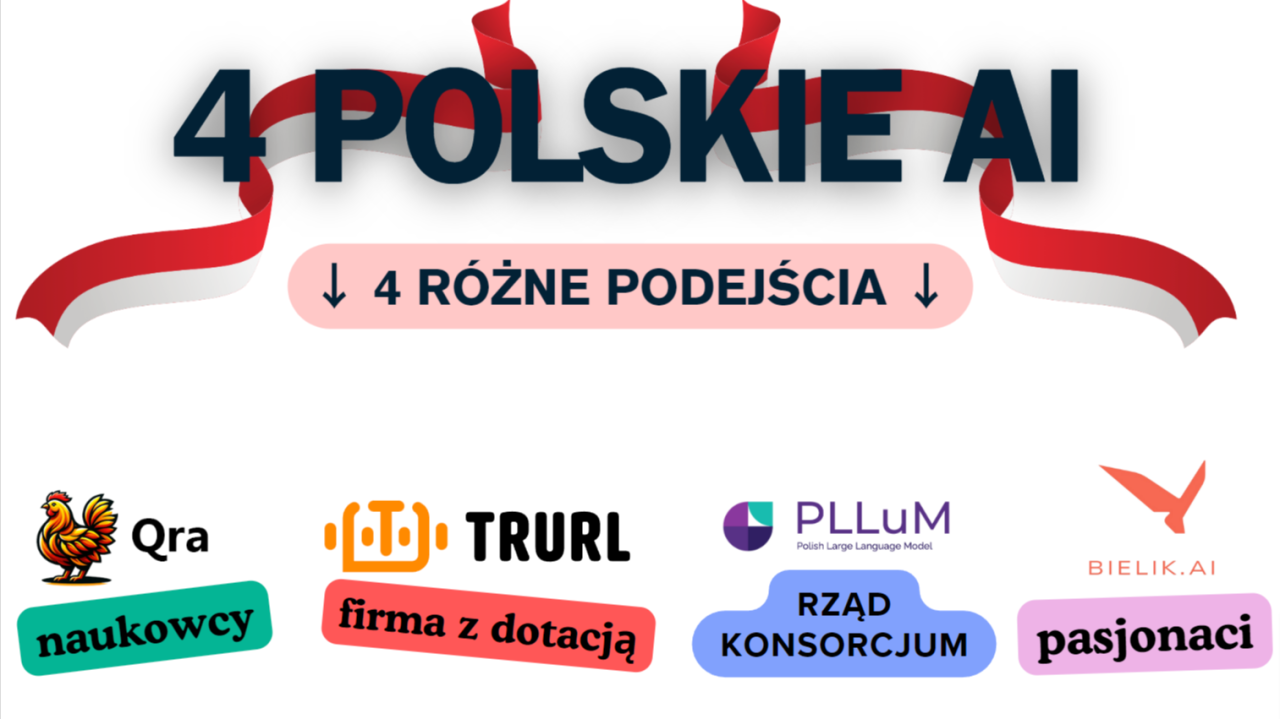 [Speaker Notes: https://www.linkedin.com/pulse/cztery-polskie-ai-i-r%C3%B3%C5%BCne-podej%C5%9Bcia-krzysztof-habowski-74iyf?trk=public_post_feed-article-content]
W 1952 roku człowiek został pokonany przez komputer w grę w Kółko i Krzyżyk.
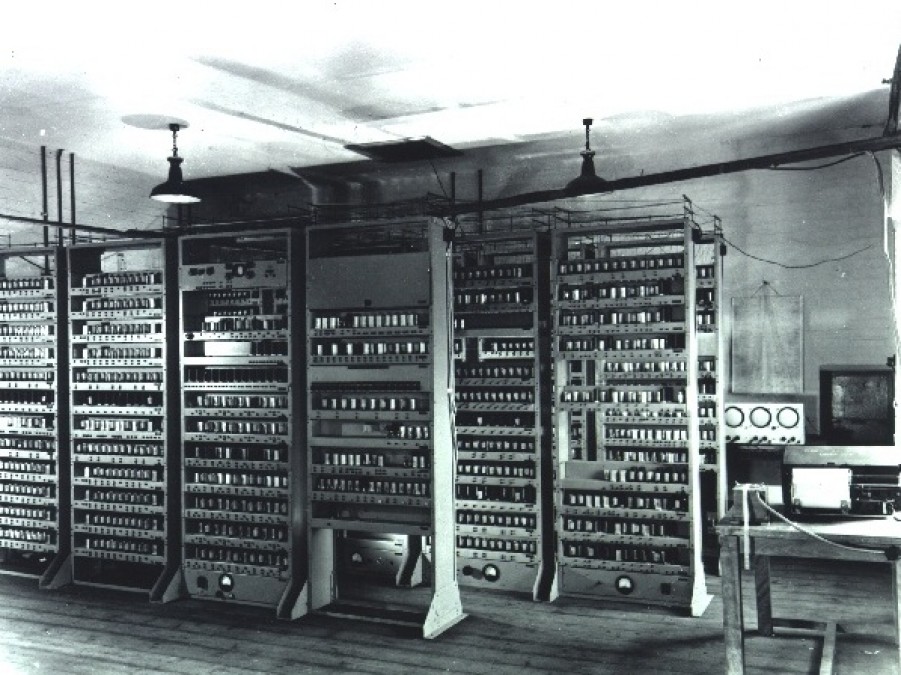 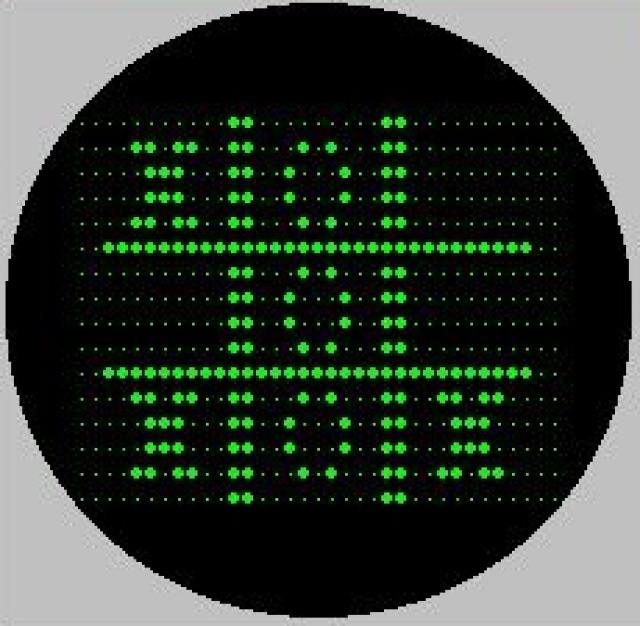 W 1994 roku człowiek zostaje pokonany w WARCABY
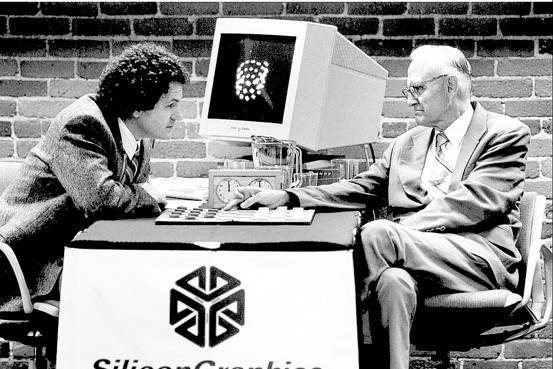 [Speaker Notes: Jest algorytm który nie pozwala wygrać, co najwyżej zremisować.]
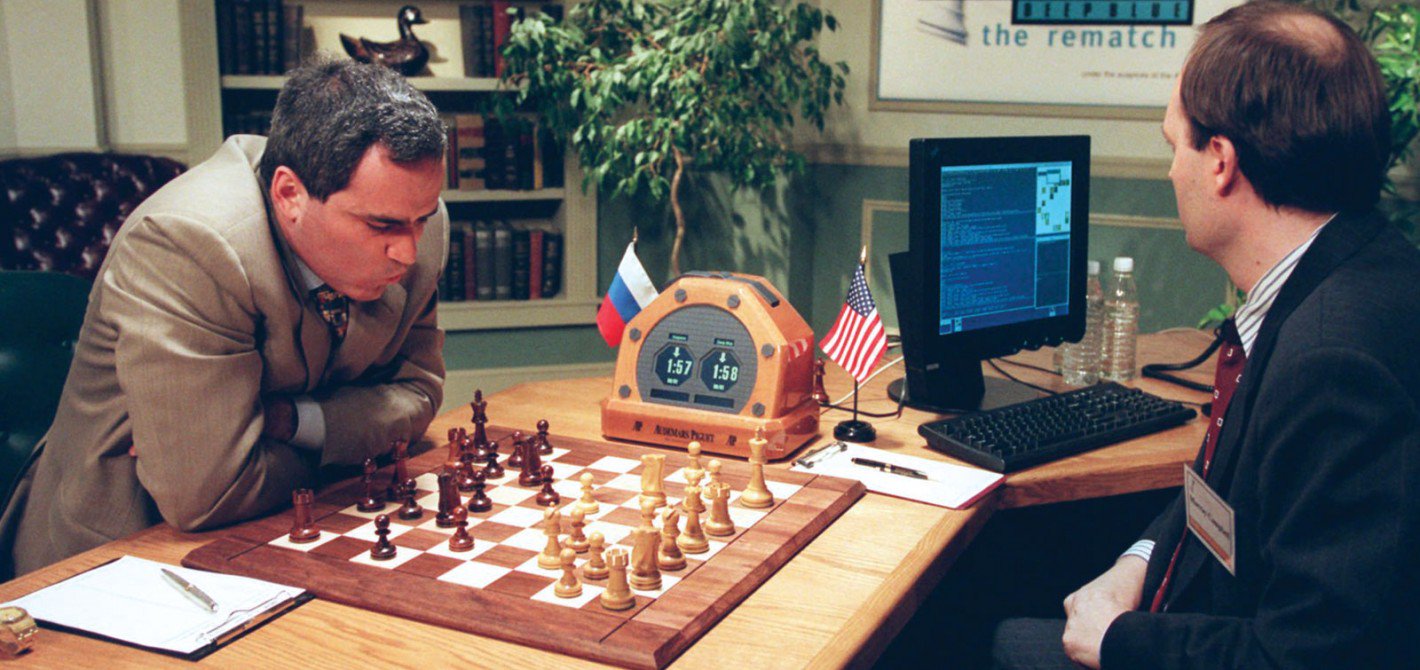 W 1996r. mistrz szachowy Garri Kasparow został po raz pierwszy pokonany przez system komputerowy IBM Deep Blue
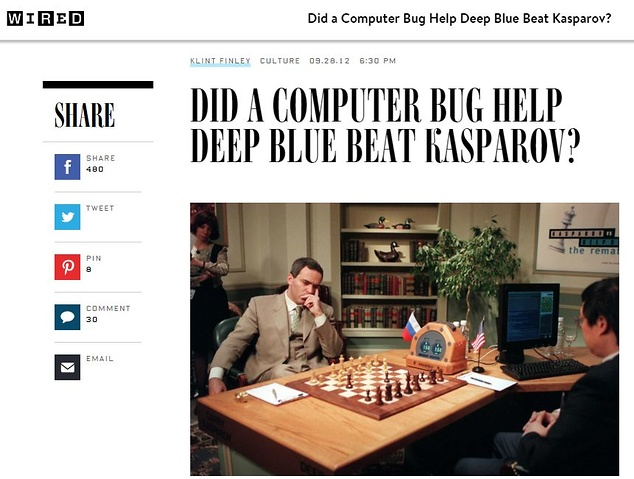 Deep Blue został mocno ulepszony i nieoficjalnie nazwany Deeper Blue. Zagrał ponownie z Kasparowem w maju 1997 roku. Mecz skończył się 11 maja wynikiem 3½ : 2½ dla komputera.
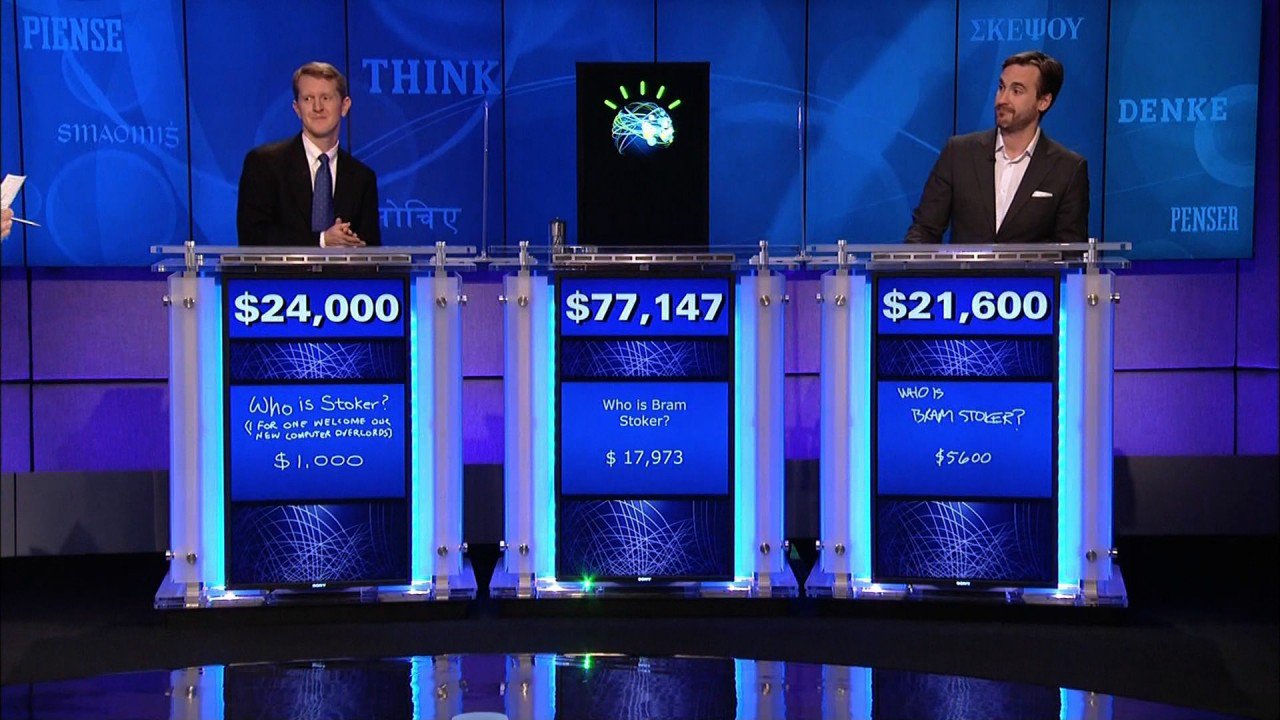 2011 rok, Komputer Watson (IBM) pokonał dwóch najlepszych graczy w amerykańskim teleturnieju Jeopardy
[Speaker Notes: 2880 rdzeni oraz 15 TB pamięci operacyjnej, Programiści „nakarmili” Watsona zbiorem danych łącznej objętości ok. czterech terabajtów
Watson potrzebował do tego mocy 80 kilowatów, podczas gdy przeciętnemu mózgowi ludzkiemu wystarcza 20 watów...]
Go
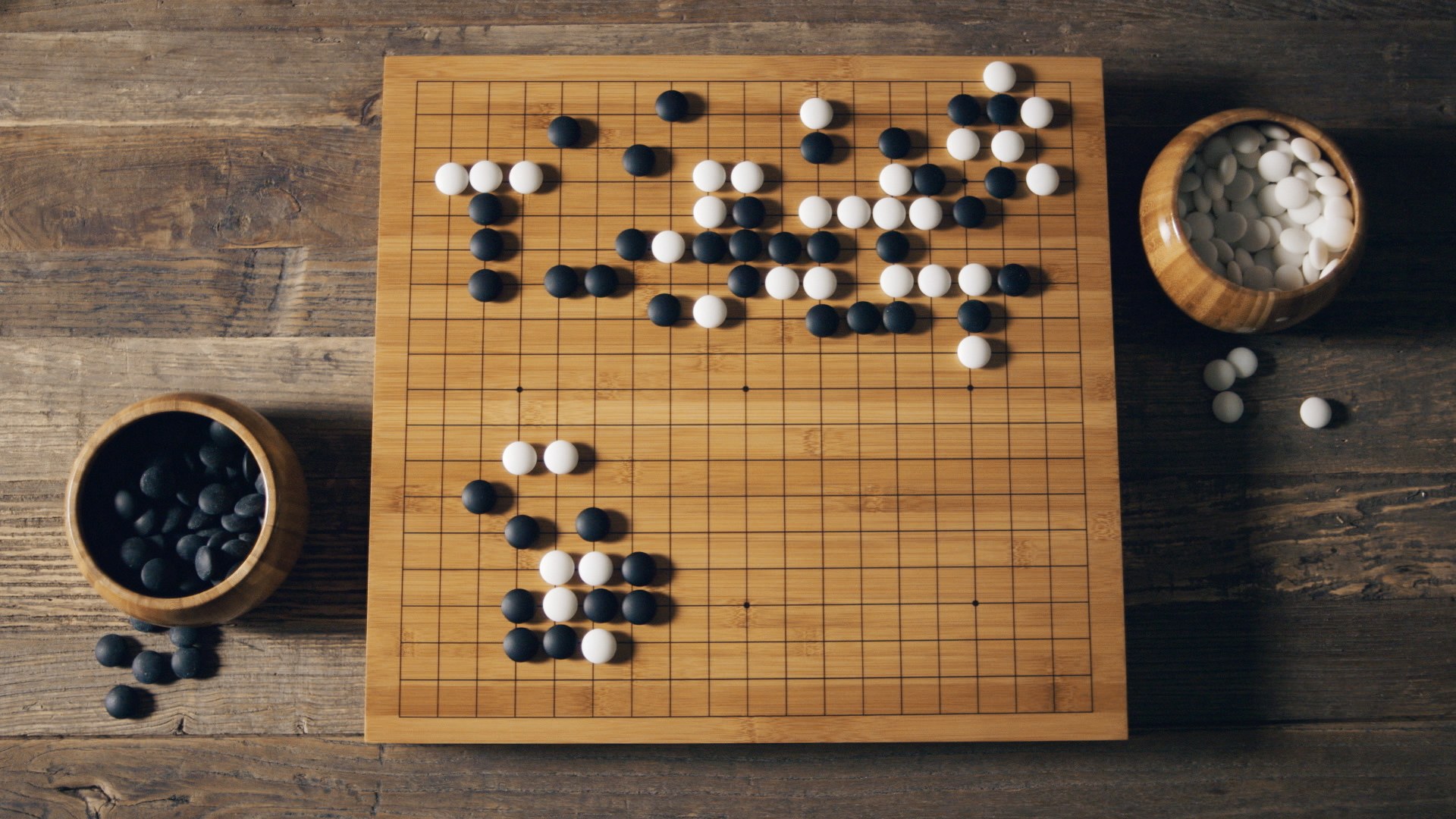 [Speaker Notes: czyt „czess”]
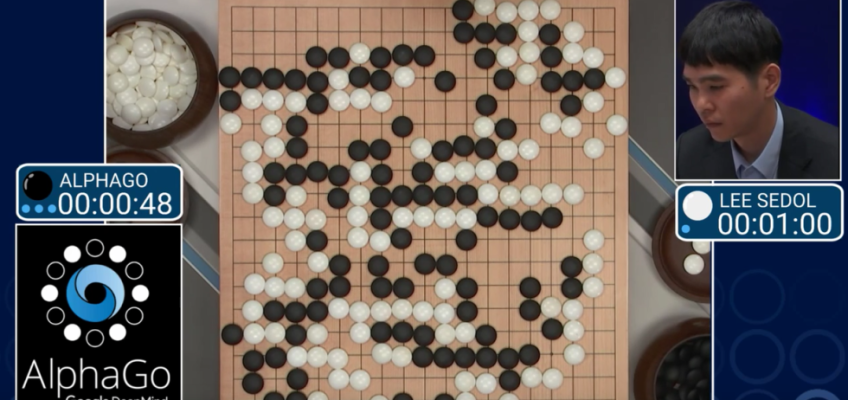 W szachach po pierwszym ruchu każdego z graczy możliwe jest 400 różnych układów figur. 
W Go tych możliwości na początku jest aż 130 tyś. a z każdym kolejnym ruchem liczba możliwych układów rośnie !!!
Możliwa ilość wszystkich gier w Go wynosi około 10761
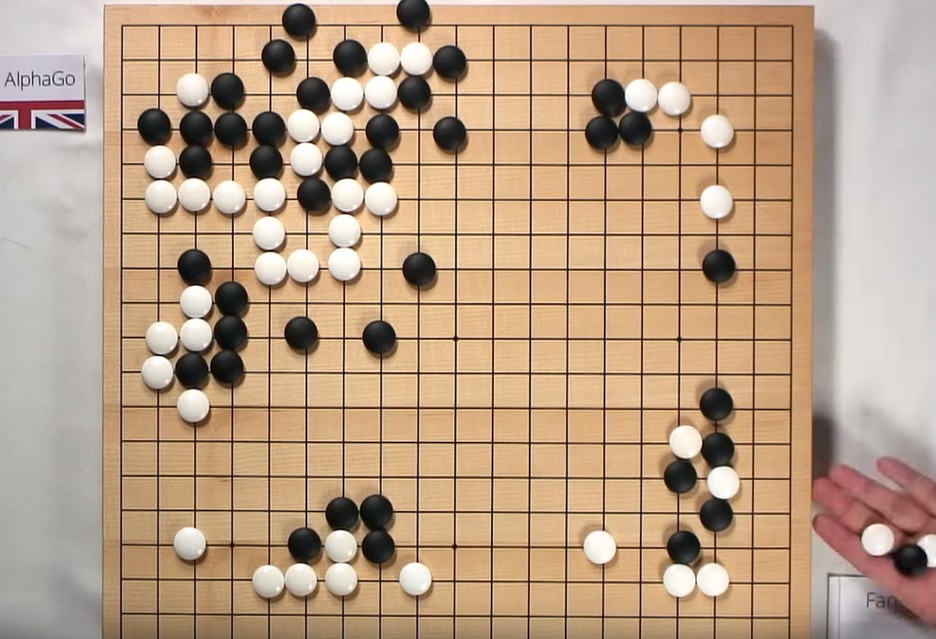 Istnieje  

1 000 000 000 000 000 000 000 000 000 000 000 000 000 000 000 000 000 000 000 000 000 000 000 000 000 000 000 000 000 000 000 000 000 000 000 000 000 000 000 000 000 000 000 000 000 000 000 000 000 000 000 000 000 000 000 000 000

możliwych ustawień gry Go
… and Mega Wats of Energy !!!
[Speaker Notes: To więcej niż szacowana liczba atomów we wszechświecie.  10^171]
W 2016 roku, firma Google, wytrenowała sztuczną inteligencję (AI)o nazwie AlphaGo składającą się z dwóch niezależnych sieci neuronowych.
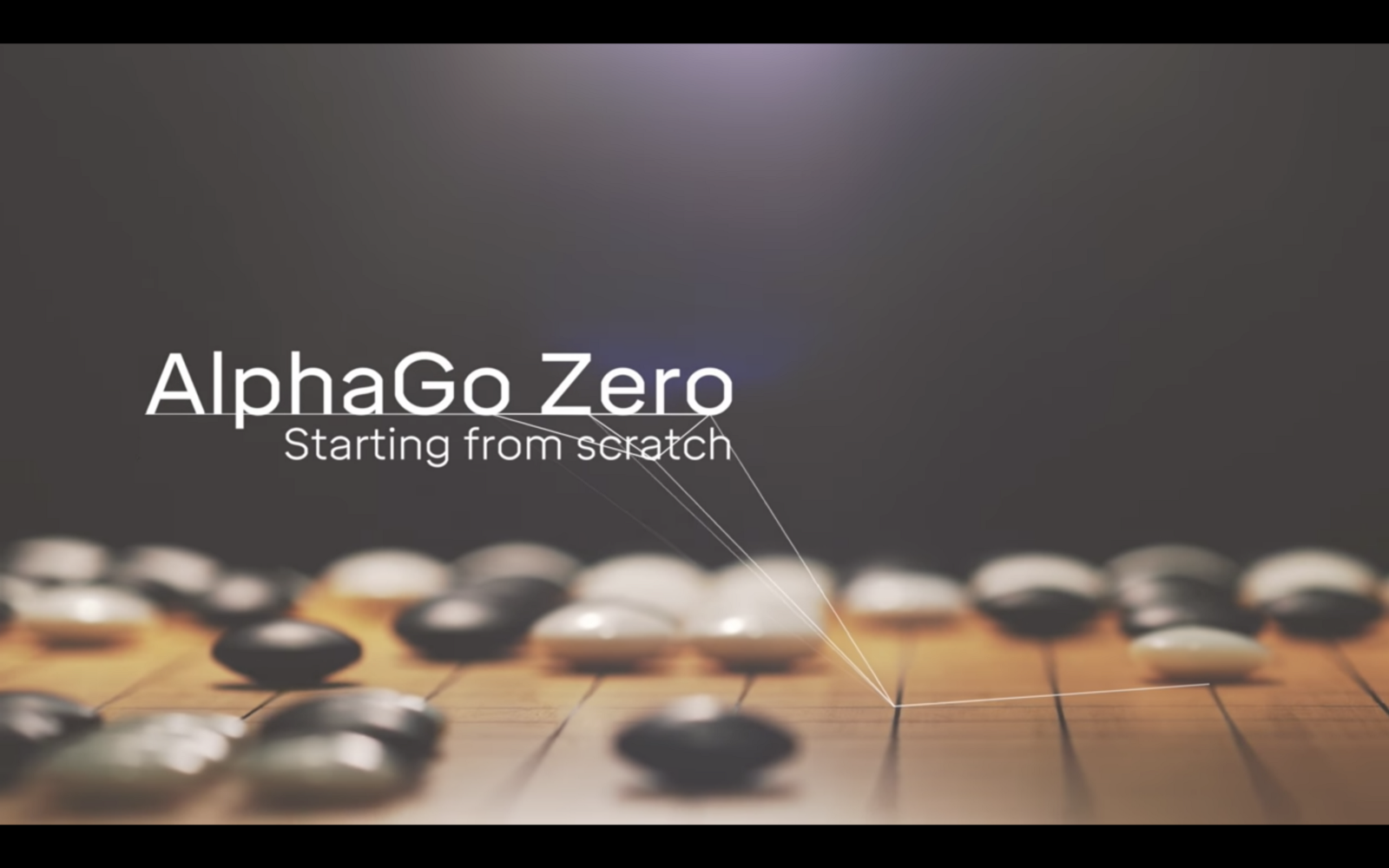 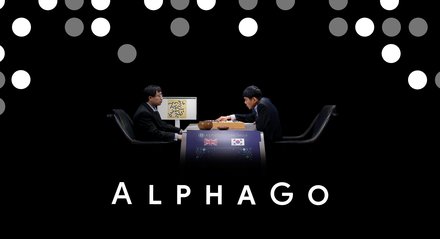 Człowiek1 : 4Maszyna
AlphaGo Zero, rewolucyjny algorytm SI, który uczy się bez żadnej ingerencji człowieka, a całą wiedzę wydobywa z własnych doświadczeń, a nie przeglądania baz danych.
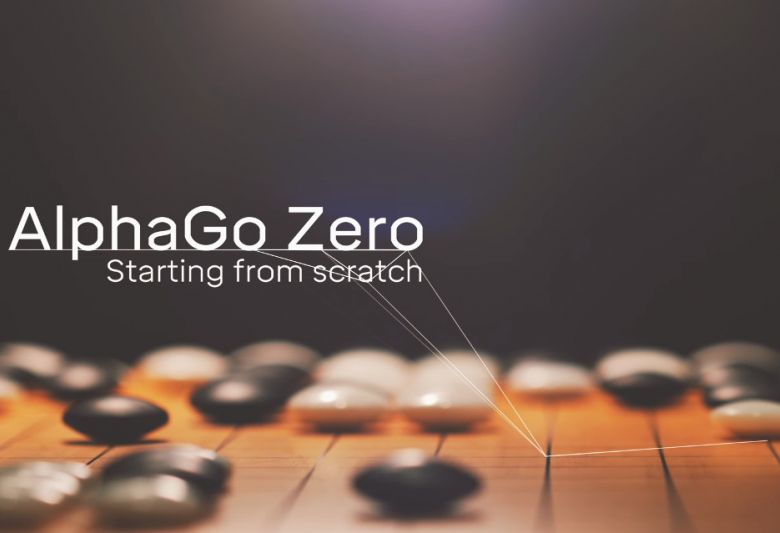 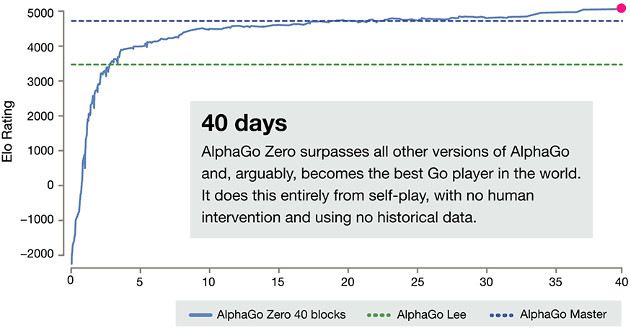 Microsoft i OpenAI stworzą superkomputer, którego koszt przekroczy 100 mld USD
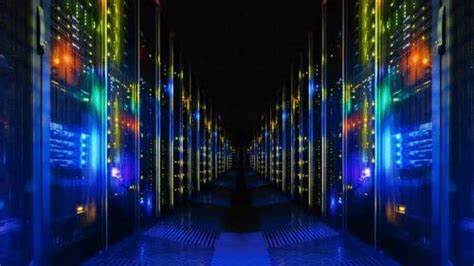 Zagadka
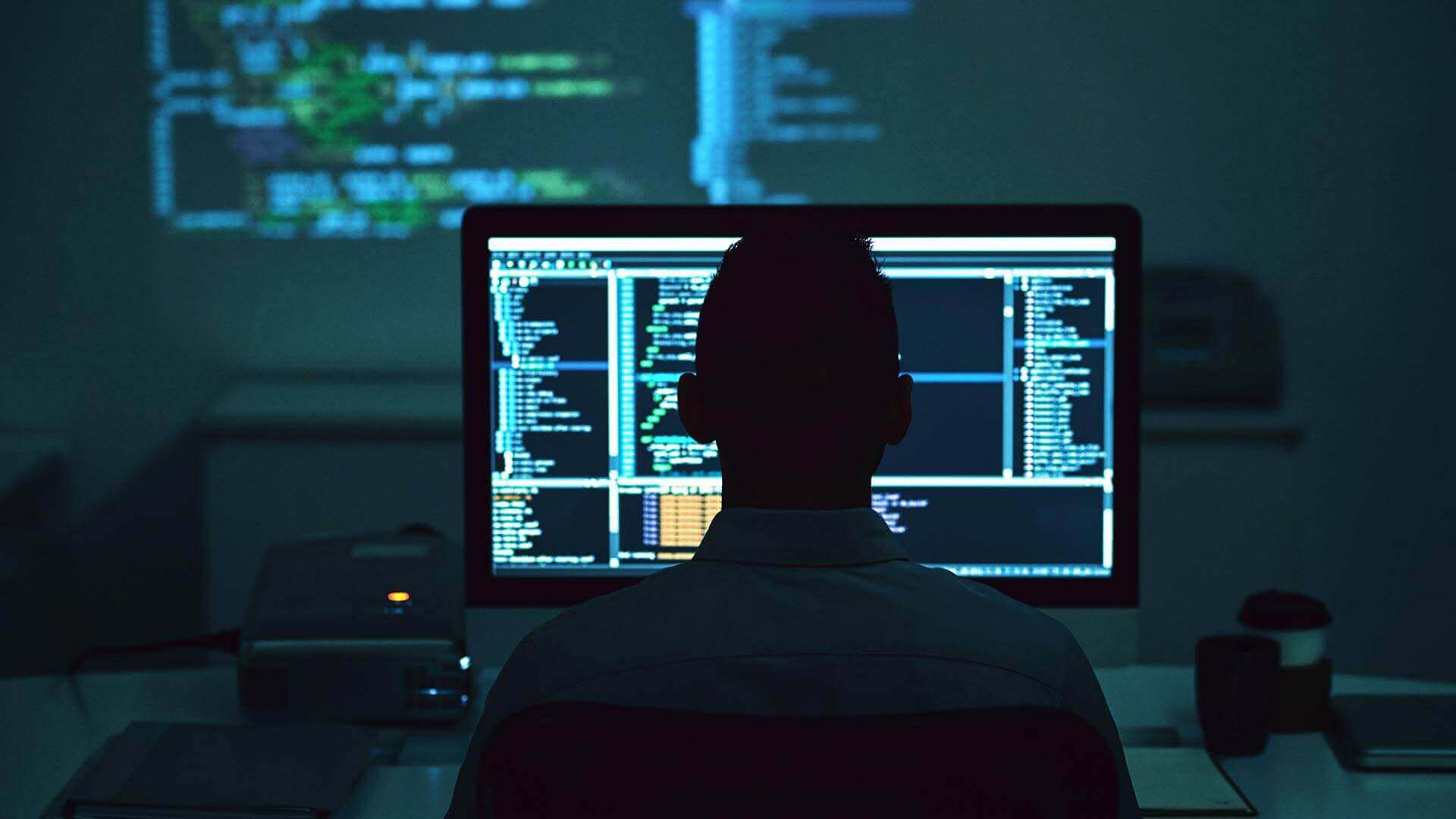 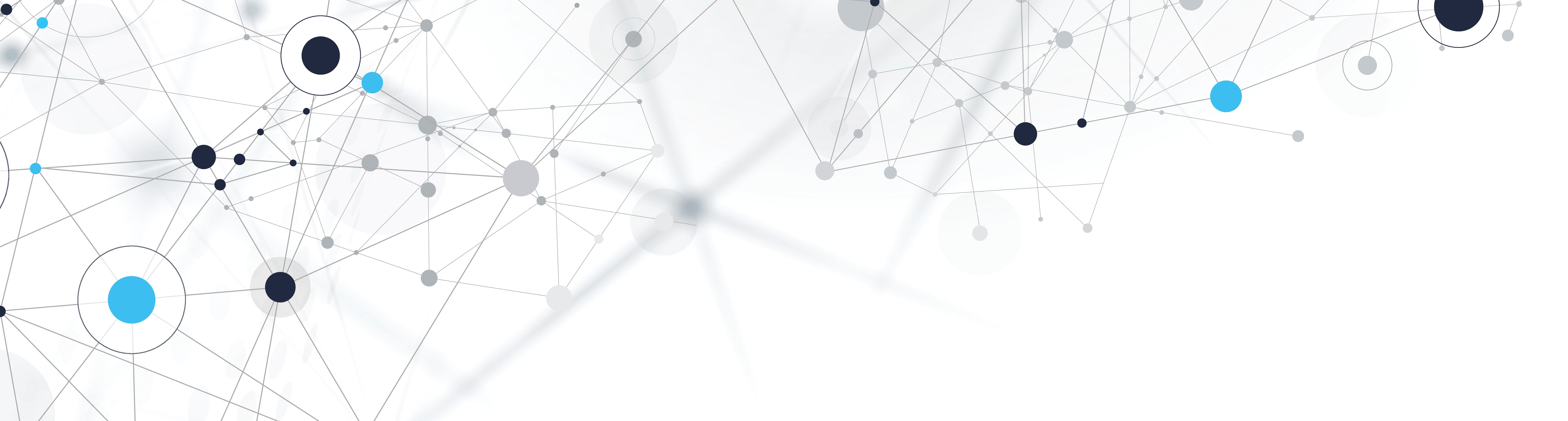 Dołącz do klasy MAT - INF
mgr inż. Bogusław Majcher